ВНИМАНИЕ -    ПОДРОСТОК!!!
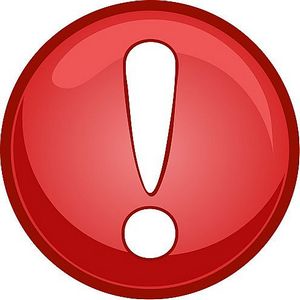 Наши ошибки в воспитании подростков
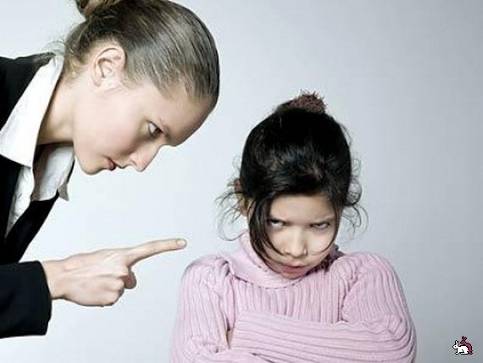 Обещание больше не любить«Если ты не будешь таким, как я хочу, я больше не буду тебя любить»
Мнение родителей: 
Почему подростки так часто спорят по поводу любой нашей просьбы? 
Может быть, они делают нам назло?
Как быть? Призывать к здравому смыслу? 
Да они просто не слышат, что взрослые им говорят. 
Угрожать? Это больше не действует. 
«Мама больше не будет любить тебя». Как часто многие из нас произносят эту фразу!
Обещание больше не любить«Если ты не будешь таким, как я хочу, я больше не буду тебя любить»
Совет родителям:
 Обещание больше не любить своего ребенка - одно из сильнейших средств воспитания. 
Однако, эта угроза, как правило, не осуществляется. А подростки прекрасно чувствуют фальшь. Единожды обманув, вы можете на долгое время потерять доверие ребенка – ребенок будет воспринимать вас как людей лживых.
Обещание больше не любить«Если ты не будешь таким, как я хочу, я больше не буду тебя любить»
«Я люблю тебя,
но твое поведение я не одобряю»
Безразличие«Делай что хочешь, мне все равно»
Мнение родителей: 
Зачем напрягаться? Спорить, искать аргументы, доказывать что-то ребенку, нервничать? Подросток сам должен научиться решать свои проблемы.
 И вообще, подростка надо готовить к взрослой жизни, пусть он скорее станет взрослым.
Безразличие«Делай что хочешь, мне все равно»
Совет родителям: 
Никогда не надо показывать ребенку, что вам все равно, чем он занимается. Он, почувствовав ваше безразличие, немедленно начнет проверять, насколько оно «настоящее». 
Проверка будет заключаться в совершении поступков изначально плохих. Ребенок ждет, последует ли за проступок критика или нет. 
Поэтому лучше вместо показного безразличия постараться наладить с ребенком дружеские отношения, даже если его поведение вас совершенно не устраивает.
Безразличие«Делай что хочешь, мне все равно»
«Знаешь, в этом вопросе 
я с тобой совершенно 
не согласен. 
Но я хочу помочь тебе, 
потому что люблю тебя. 
И в любой момент, 
когда тебе это понадобится, 
ты можешь спросить
у меня совета»
Слишком много строгости«Ты должен делать то, что я тебе сказала, потому что я в доме главная»
Дети должны слушаться взрослых беспрекословно – это самый важный в воспитании принцип. Неважно, сколько ребенку – 6 или 16 лет. 
Детям нельзя давать поблажек, иначе они окончательно сядут нам на шею.
Слишком много строгости«Ты должен делать то, что я тебе сказала, потому что я в доме главная»
Совет родителям: 
Дети обязательно должны понимать, почему и зачем они что-то делают. 
Слишком строгое воспитание, основанное на принципах, которые не всегда понятны ребенку, напоминает дрессировку. 
Ребенок может беспрекословно исполнять все, когда вы рядом, и «плевать» на все запреты, когда вас рядом нет. 
Убеждение лучше строгости.
Слишком много строгости«Ты должен делать то, что я тебе сказала, потому что я в доме главная»
«Ты сейчас делаешь 
так, как я говорю, 
а вечером мы спокойно 
все обсудим – 
почему и зачем»
Детей надо баловать«Пожалуй, я сделаю это сама. Моему ребенку это пока не по силам»
Мнение родителей: 
Мы готовы все сделать для нашего ребенка, ведь дети всегда должны получать самое лучшее. 
Детство – самая короткая пора, поэтому оно должно быть прекрасно. 
Так приятно угадывать и исполнять любое желание ребенка.
Детей надо баловать«Пожалуй, я сделаю это сама. Моему ребенку это пока не по силам»
Совет родителям: 
Избалованным детям очень тяжело приходится в жизни. 
Нельзя держать единственное чадо под колпаком родительской любви, в дальнейшем это может привести к множеству проблем. 
Когда родители убирают буквально каждый камушек с дороги малыша, от этого ребенок не чувствует себя счастливее. 
Наоборот – он ощущает себя совершенно беспомощным и одиноким.
Детей надо баловать«Пожалуй, я сделаю это сама. Моему ребенку это пока не по силам»
«Попробуй-ка сделать 
это сам, а если 
не получится,
я тебе 
с удовольствием 
помогу»
Ситуация
Ребенок постоянно лжет родителям о том, где был, с кем и т.д. Однажды ушел в школу, но на занятиях отсутствовал.  Классный руководитель позвонил домой, чтобы узнать причину отсутствия. Так мама узнала, что сын ей солгал. Когда он вернулся домой (якобы с занятий) и положил сумку с учебниками,  мама…
Реализованный вариант решения конфликтной ситуации - анализ
…не стала провоцировать сына на новую ложь, задавая вопросы, не стала ругаться. Она объяснила, что будет, если сын перестанет учиться, показала перспективу и предложила сделать выбор.
Где любят нас - лишь там очаг родимый.
Д.Н.Байрон
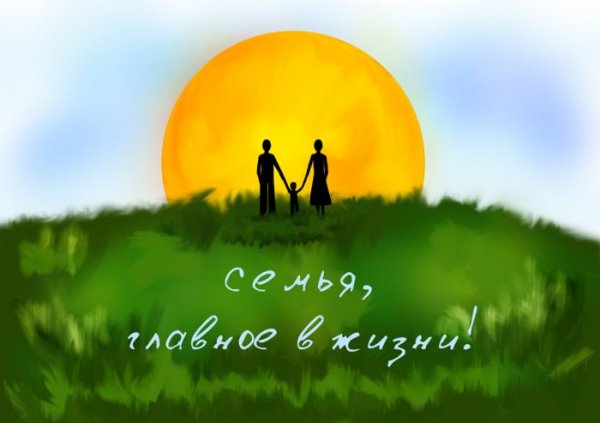